Roadmap to declare measles elimination in the Americas, 2016-2017
To be presented during PAHO’s Sanitary Conference (2017)
Standardized template
Period: 2012-15
Signed by National Verification Commission (NCV)
PAHO + IEC
PAHO + IEC
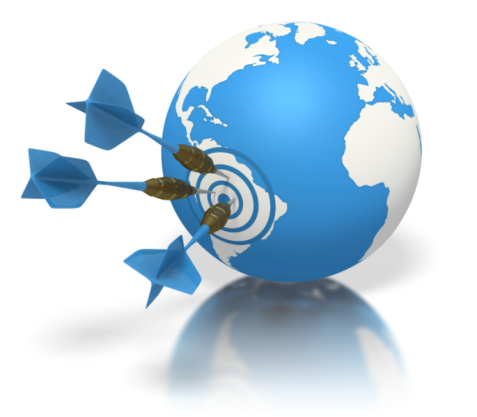 The last confirmed case in Brazil was July 6, 2015.
*IEC: International Expert Committee;  NCV: National Verification Committees;   MOH: Ministry of Health
[Speaker Notes: Finally, the next steps to declare measles elimination in the Americas is a process that started in February of this year, with requesting that countries update their elimination reports for the period 2012-2015. These reports should be reviewed, discussed and signed by members of the National Commissions to verify elimination in each country.

Each country report will be reviewed between April and May.
 
A Preliminary Report on the Declaration of Measles Elimination will be developed between June and July, after reliable evidence on the outbreak in Brazil is presented.

In August, there will be a regional meeting with members of the IEC, National Commissions, officials from the Ministries of Health and PAHO to present the Preliminary Report to be approved, if that is the case.

In September 2016, the Region will be ready to declare measles elimination. In September 2017, the proposal for a Resolution will be presented to the Pan American Sanitary Conference to request commitment from the countries to endorse the Regional Framework for the Sustainability of Measles/Rubella/CRS Elimination.]